Краевое государственное казенное учреждение  «Организация, осуществляющая обучение, для детей-сирот и детей, оставшихся без попечения родителей «Детский дом № 12»
Родительская любовь





Выполнила: А.М. Утробина
Социальный педагог Службы
 по профилактике 
социального сиротства
Стили родительского воспитания:

Авторитарный;

Авторитетный;

Либеральный;

Безразличный.
Авторитетное воспитание:
-Родители осознают свою важную роль в становлении личности ребенка, но и признают право на саморазвитие;-Понимают, какие требования диктовать, какие обсуждать;-Познают и поощряют автономию своих детей;-Открыты для обсуждения и общения с детьми правил поведения;-Дети превосходно адаптированы, уверены в себе, развиты;-Хорошо учатся в школе, обладают высокой самооценкой.
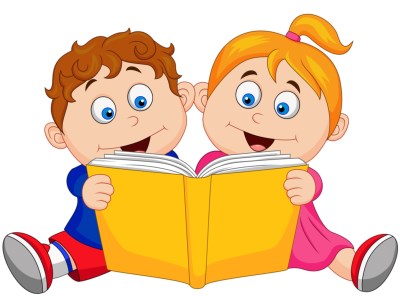 Авторитарное воспитание:
-У родителей высокий уровень контроля;
-Неукоснительное выполнение требований;
-Отношения с детьми холодные и отстраненные;
-Дети замкнуты, раздражительны, склонны к конфликтам.
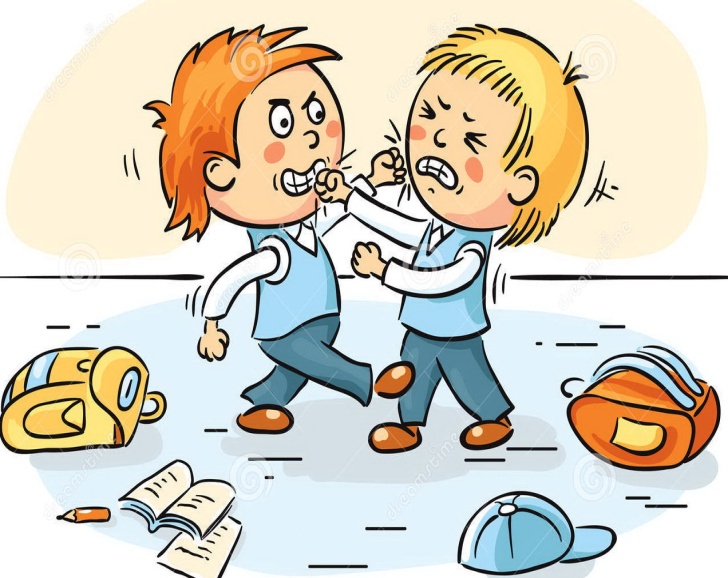 Либеральное воспитание:
-Родители ставят себя на одну ступень с ребенком, предоставляют полную свободу;
-Запреты, реальная помощь, установление правил поведения полностью отсутствует;
-Не ставят целей в развитии пускают все на самотек;
-Уровень контроля низкий, но отношения теплые;
-Всецело доверяют ребенку, легко с ним общаются, прощают шалости;
-Ребенок становится непослушным, агрессивным, импульсивным, нетребовательным.
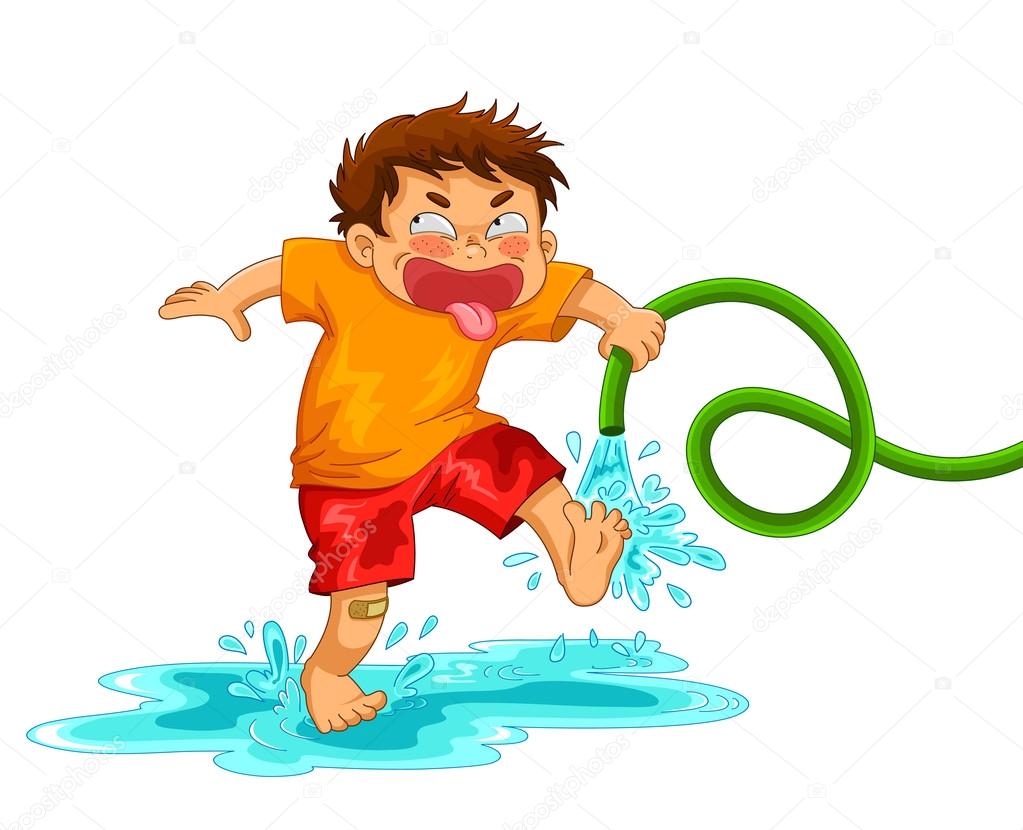 Безразличное воспитание:
-Родители неосознанно демонстрируют холодное отношение;
-Безразличны к потребностям и переживаниям ребенка;
-Интересуются исключительно собственными проблемами;
-Убеждены, если ребенок одет, обут, накормлен, то его родительский долг выполнен;
-Главный метод в воспитании кнут и пряник;
-На людях демонстрируют безграничную любовь и доверие к ребенку;
-Ребенок становится одиноким, недоласконный, не умеет любить, сопереживать, ленивые, конфликтные, агрессивные, с заниженной самооценкой.
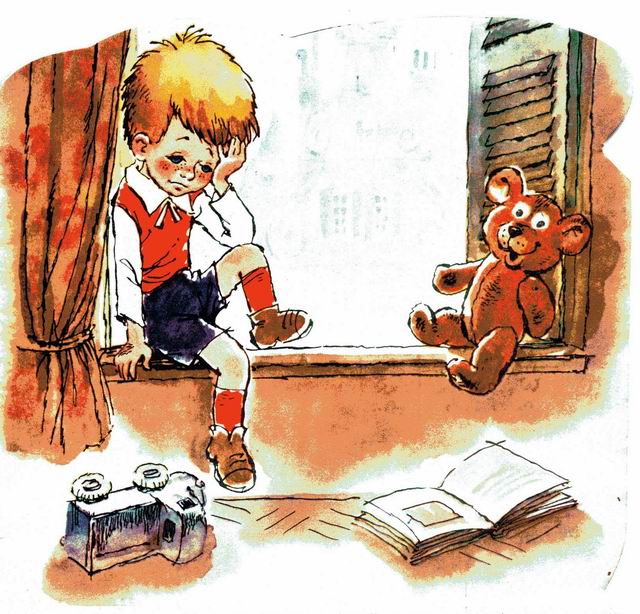 Восстановление доверительных взаимоотношений между родителем и ребенком
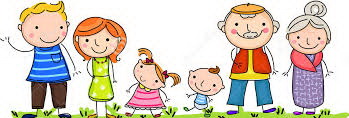 Практические рекомендации, которые позволяют установить доверительные отношения между родителями и детьми.
1. Слушайте, чтобы узнать;

2. Семейные советы;

3. Концентрируйтесь на важном;

4. Просите о помощи;

5. Придерживайтесь стандартов;

6. Пусть он станет главным;

7. Маленькие хитрости.
Спасибо за внимание!!!